DALRRD
PRESENTATION
AD HOC COMMITTEE ON THE AMENDMENT OF SECTION 25 OF THE CONSTITUTION
Land reform challenges & mitigation
31 MARCH 2021
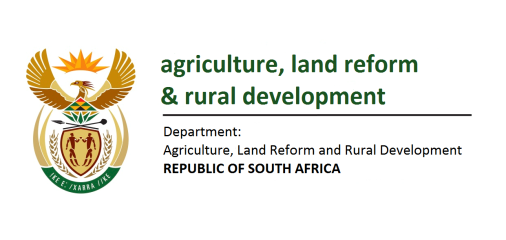 1
PRESENTATION OUTLINE
AD HOC COMMITTEE MANDATE
LAND REFORM: 
RESTITUTION
REDISTRIBUTION
LAND TENURE
FARM OCCUPIERS
LABOUR TENANTS
CONSTITUTION AMEDMENT BILL
CONCLUSION
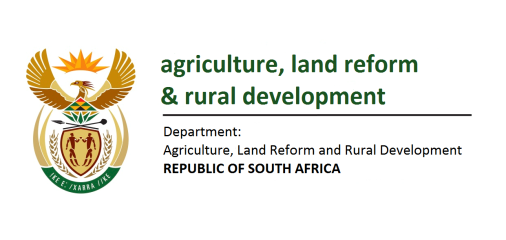 2
AD HOC COMMITTEE MANDATE
The mandate of the Ad Hoc Committee on the Amendment of Section 25 of the Constitution: 

To initiate and introduce legislation amending section 25 of the Constitution.
To make explicit that which is implicit in the Constitution regarding the expropriation of land without compensation.

The Ad Hoc Committee-
developed a draft Bill;
published the draft Bill;
conducted extensive public hearings on the Bill;
is being briefed on land reform, its challenges and mitigations.
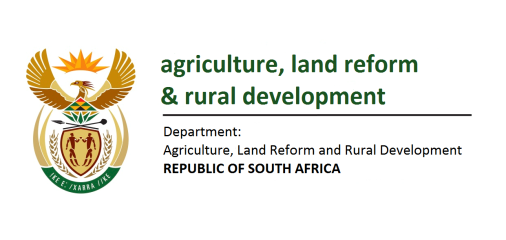 3
RESTITUTION
Section 25(7) of the Constitution provides that a person or community-

dispossessed of property after 19 June 1913 as a result of past racially discriminatory laws or practices
is entitled, to the extent provided by an Act of Parliament, either to restitution of that property or to equitable redress. 

In 1994 the Restitution of Land Rights Act was passed to provide for restitution of land rights.

In 2003 the Restitution of Land Rights Act was amended to include sec 42E to allow for expropriation.
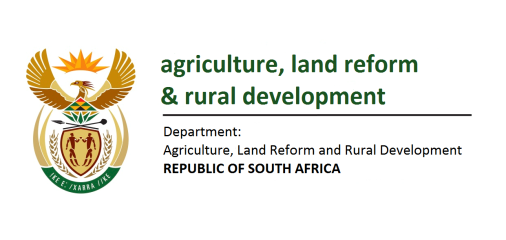 4
EXPROPRIATION UNDER THE RESTITUTION ACT
Sec 42E(1) provides that the Minister may purchase, acquire or expropriate land, a portion of land or a right in land.

The purchase, acquisition or expropriation must be consistent with the provisions of the Promotion of Administrative Justice Act 3 of 2000.

Compensation for such expropriation must be agreed upon by the parties or decided by the court.
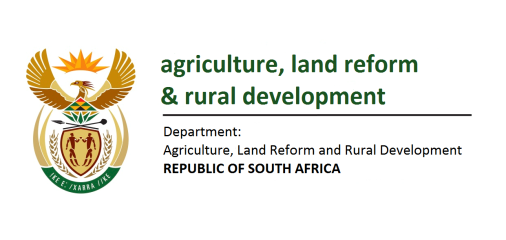 5
EXPROPRIATION UNDER RESTITUTION ACT CONT.
Sec 42E provides that expropriation must be consistent with the provisions of the Promotion of Administrative Justice Act.
  
Sec 33 of the Constitution provides for Just administrative action.

Sec 3 of Promotion of Administrative Justice Act (PAJA) provides for procedurally fair administrative action affecting any person.
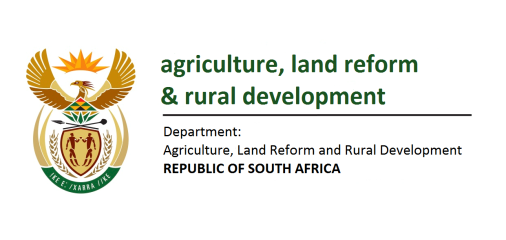 6
DETERMINATION OF COMPENSATION
In terms of section 25(3) of the Constitution, the amount of compensation, and the time and manner of payment must be just and equitable.

The Property Valuation Act provides that all land acquired for land reform purposes must be valued by the Office of the Valuer General (OVG).

In valuing property, the OVG must have regard to circumstances listed in section 25(3) (a)-(e) of the Constitution.  

The principle of Just and Equitable compensation has not been widely tested.
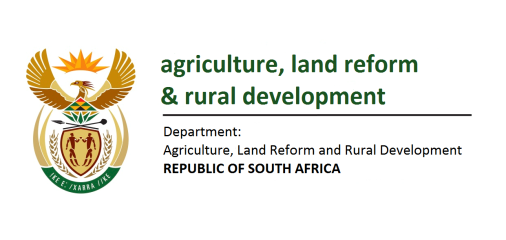 7
REDISTRIBUTION
Restitution claims lodged in terms of the Restitution Act had to be lodged by 31 December 1998.

There was an attempt to extend the period of lodging claims but the amendment Act was declared unconstitutional.

Currently, no new claims can be lodged.

The State has instead adopted a redistribution approach to land acquisition and disposal.
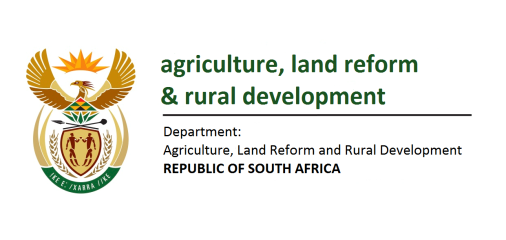 8
REDISTRIBUTION CONT.
Land Reform: Provision of Land and Assistance Act No. 126 of 1993 provides for the acquisition of land and the provision of such land.

Act 126 of 1993 enables the Minister to expropriate land.

Expropriation of land has to be in terms of the Expropriation Act and section 25 of the Constitution.
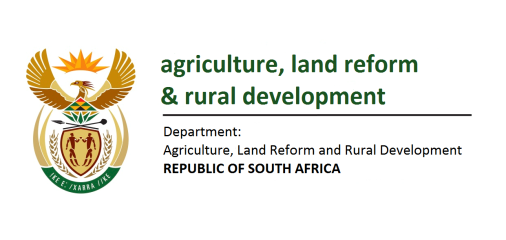 9
LAND TENURE
Urban Land Tenure

The Upgrading of Land Tenure Rights Act No. 112 of 1991 regulates urban land tenure.

The Act provides for the upgrading of deeds of grants for township properties into title deeds (ownership).

The deeds of grant have been upgraded until the Act was declared unconstitutional in 2018.

The Department has introduced a Bill to amend the challenged sections and the Bill.

The Bill is currently being considered by Parliament.
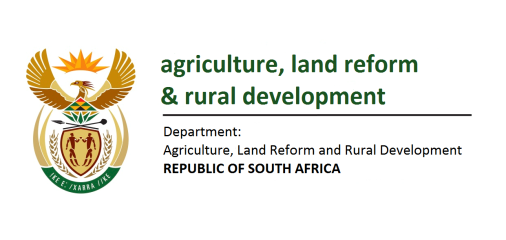 10
LAND TENURE CONT.
Communal Land Tenure

Communal Land Tenure is still regulated in terms of pre1994 legislation.

Most of pre1994 legislation on communal land discriminates against vulnerable groups including women.

In 2004 the Communal Land Rights Act was passed to regulate communal land.

The Act was declared unconstitutional in the High Court on the basis that it violates the equality section of 

the Constitution by conferring the power to administer communal land to traditional councils.

The Department has since developed another draft Bill to regulate communal land.

The Bill is being consulted upon with traditional authorities.

The Department intends to introduce the Bill in Parliament this year.
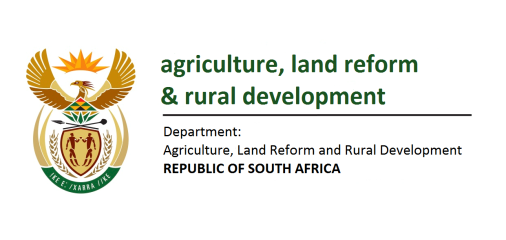 11
FARM OCCUPIERS/DWELLERS/WORKERS
The Extension of Security of Tenure Act No. 62 of 1997 provides for the rights of farm workers who dwell on the farms. 
 
Section 26 of Act 62 of 1997 empowers the Minister to expropriate property for purposes of occupation by farm dwellers.

The Act provides that such expropriation must be in terms of the Expropriation Act, 1975. 

Compensation for such expropriation must be in terms of the Constitution.
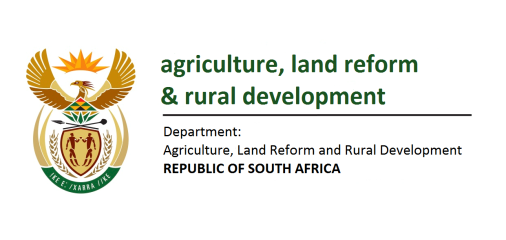 12
LABOUR TENANTS
The Land Reform: Labour Tenants Act No. 3 of 1996 provides for the rights of labour tenants.

The Act also provides for the acquisition of land that was occupied by labour tenants.

Labour tenants had the right to apply for land they occupied to be awarded to them.

The applications had to be made within four years from the date of commencement of the Act.

There were challenges with the consideration and processing of applications.

The Court has since ordered that the applications be considered and that process is underway.

The owner of the farm that is acquired for labour tenants has the right to compensation.

Compensation referred to above must be just and equitable and as prescribed by the Constitution.
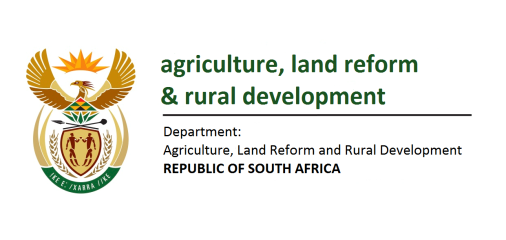 13
CHALLENGES
The following are challenges the State has encountered in land reform in general: 

The  application of the Expropriation Act, 1975 is premised upon market value compensation;

Compensation provisions in the 1975 Expropriation Act are not aligned with section 25 of the Constitution;

There is no developed jurisprudence on the meaning of just and equitable compensation;

The weighting of the factors in section 25 (3) remains a challenge;

Current expropriation process is cumbersome and costly and at the mercy of land owners.
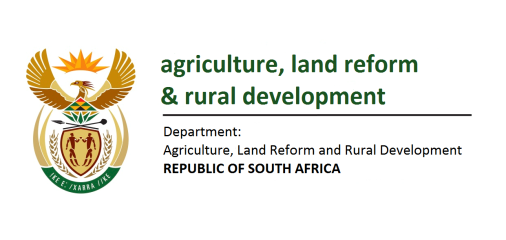 14
MITIGATIONS
Legislation that was declared unconstitutional has been amended and some finalise.

The The Office of the Valuer General is assisting with:
Determining compensation
Determining principles around just and equitable compensation
Determining principles around the balancing of section 25(3) circumstances

We trust that yen amendment of section 25 will clarify the issue of compensation.
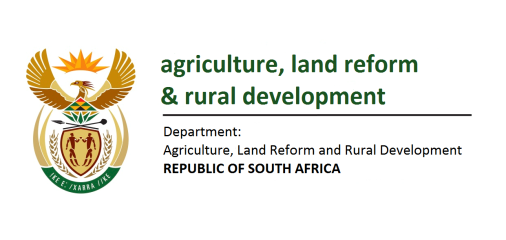 15
END
Ke a Leboga
Ndaa
Enkosi
Ngiyabonga
Thank You
Dankie
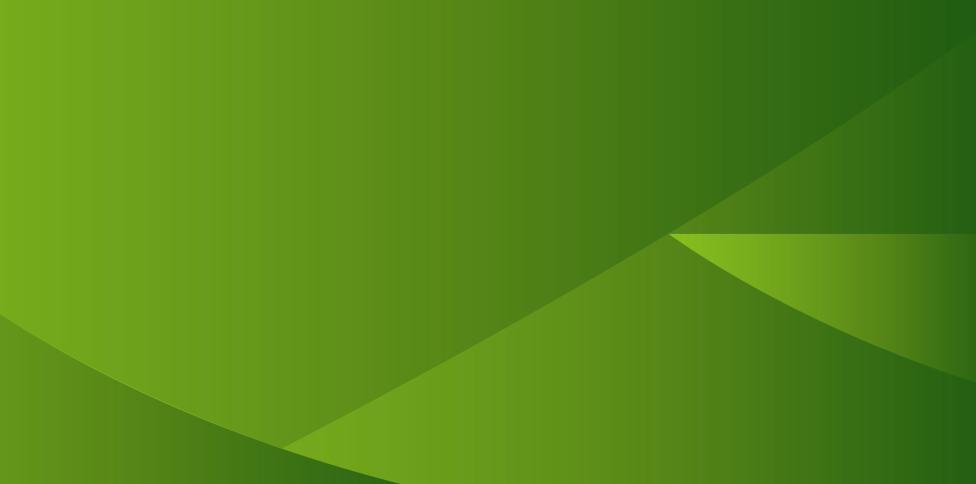 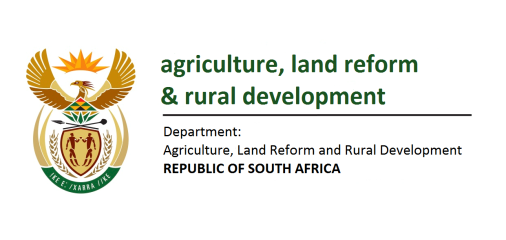 16